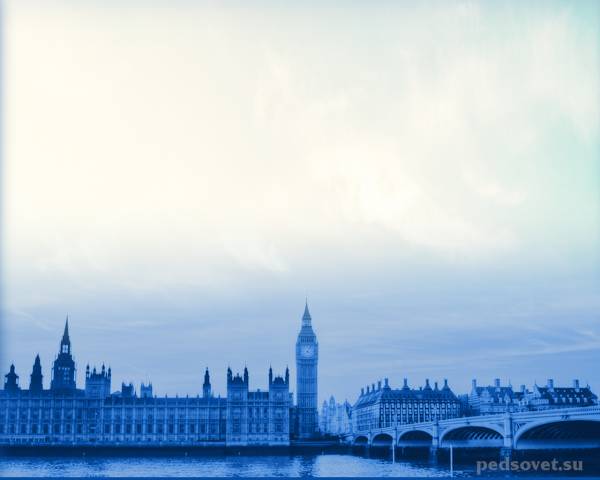 English 
Language.
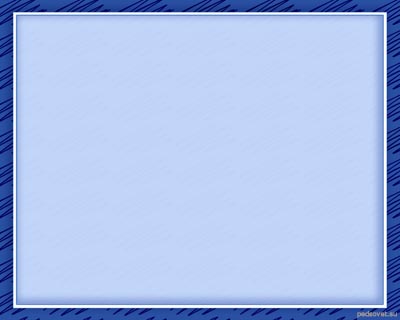 A brief history of the formation of the English language.
The history of the English language begins with the appearance of the islands of the Germanic tribes (Angles, Saxons, and Utah), which won Britain during the five century BC.
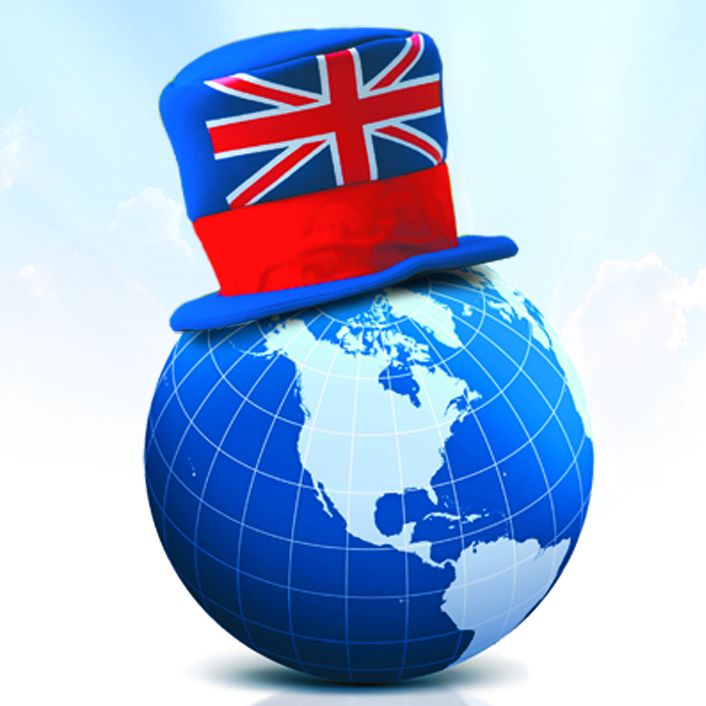 Scientists distinguish three periods in the history of the formation of the English language: 
Old English (450 - 1100 AD.) Middle English (1100 - 1500 g.) New (modern) English (1500 - present)
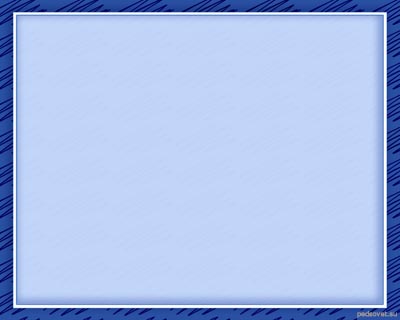 Old English period (450 - 1100 AD.)
Conquer Britain Germanic tribes spoke virtually the same language, which gave rise to the formation of the ancient English. This language was not like the modern English language. However, about half of the most common words in a modern language are ancient roots. Old   English was also influenced by the Scandinavian dialects. Romanization of language was a result of the spread of Christianity in this area in England. In 8-9 centuries in the language is changed to Latin.
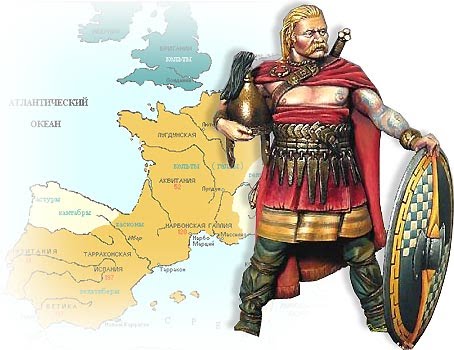 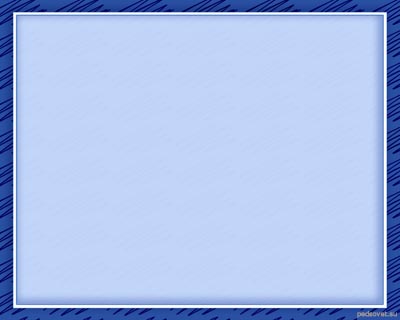 Middle English period (1100 - 1500 years.)
In 1066, William the Conqueror invaded and conquered England. The Normans brought with him to the French state, which became the language of the Royal Court. In this period, in the language of class differences existed when the lower classes spoke English and spoke French to know language. In the 14th century English became the main language in Britain again, but it entered the vocabulary of so many words of French origin.
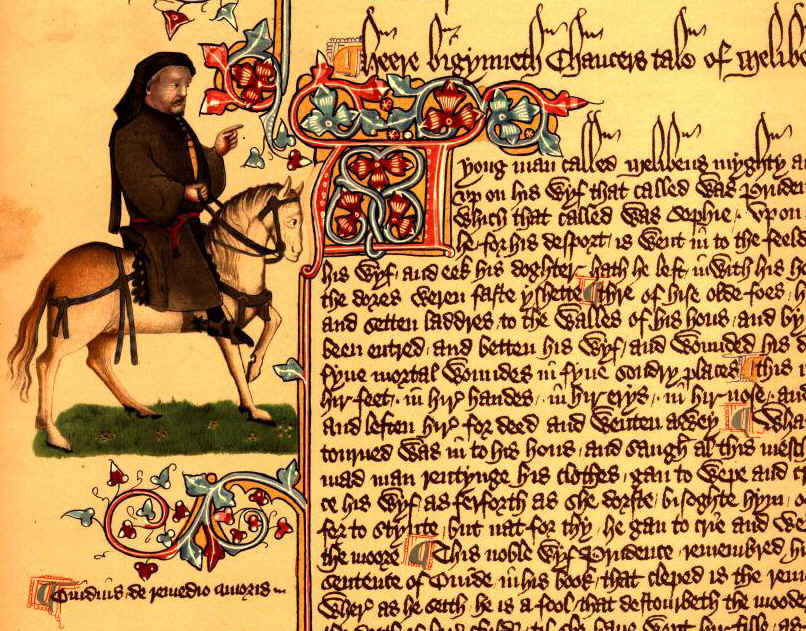 English grammar is developed independently. London dialect, the official state language and the fundamentals of the modern literary language was formed in the 15th century.
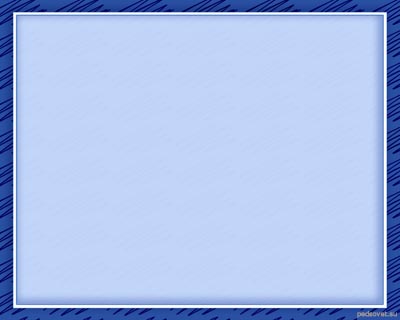 New (modern) English period (1500 - present)
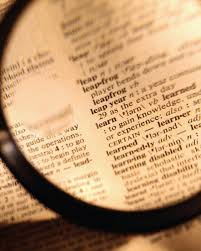 Since the late Middle Ages began a significant change in the pronunciation of the English language, when the vowels become shorter and shorter. From the 16th century, many new words and phrases entered the language system. Typography promote the standardization of the English language. Pronunciation and grammar become resistant and the London dialect became the standard. In 1604 it was published the first English dictionary. Later, the main differences between the early and late medieval English Modern English were visible in the dictionary.
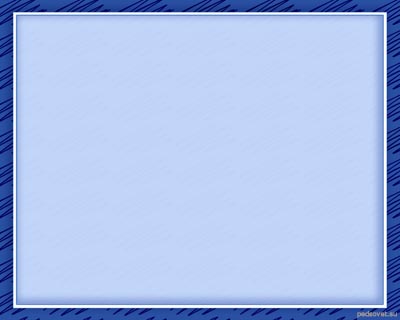 Options Modern English
Net:
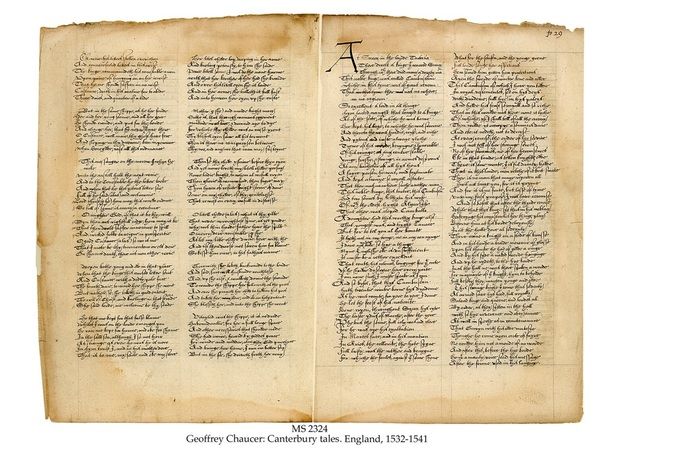 British English
American English
Australian English
Canadian English
Hybrid:
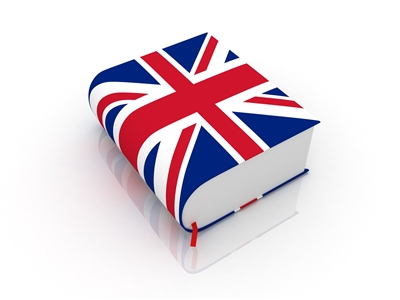 Pidgin English
Beach-la-Mar 
Kroo English
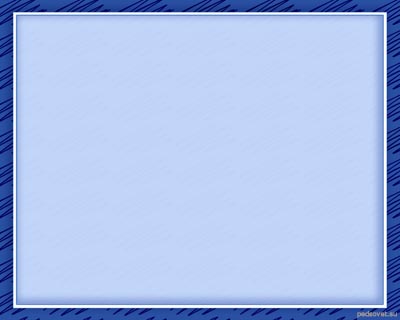 Countries closest to the classic English language
Australia
New Zealand
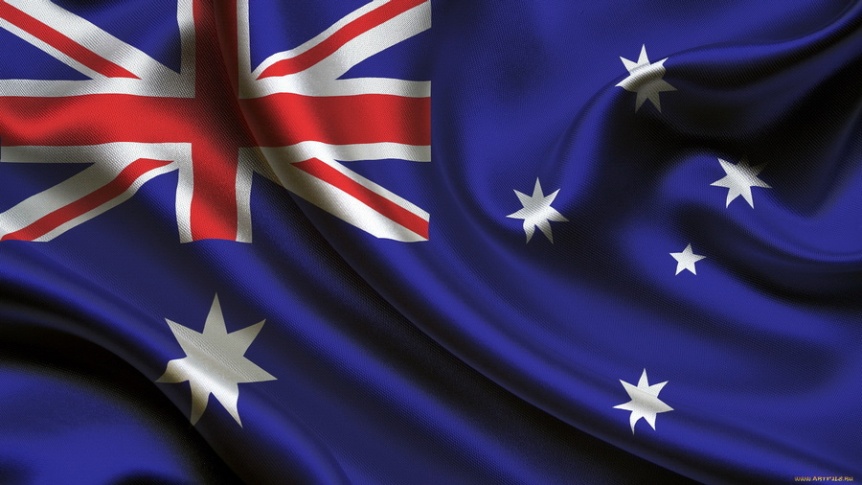 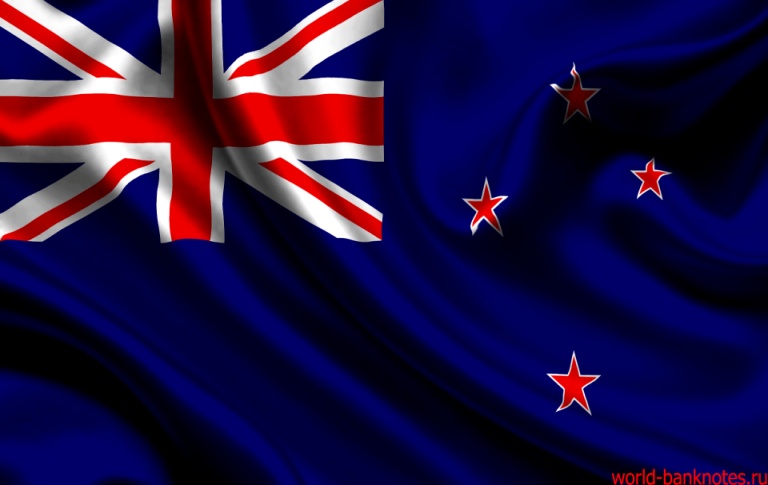 These countries due to geographical isolation unexposed strong influence of other languages ​​and cultures.
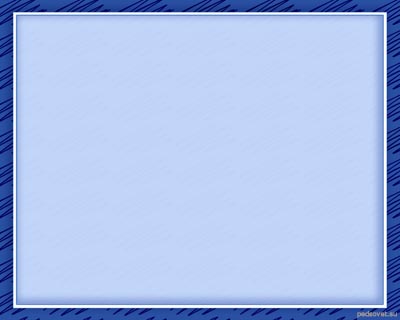 English is the native language in
Canada
Great Britain
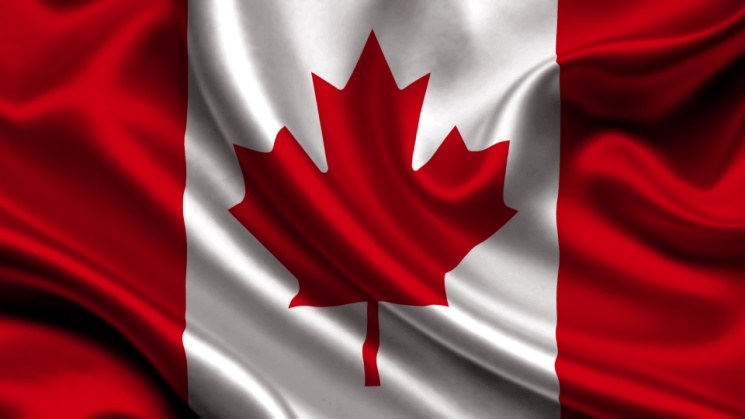 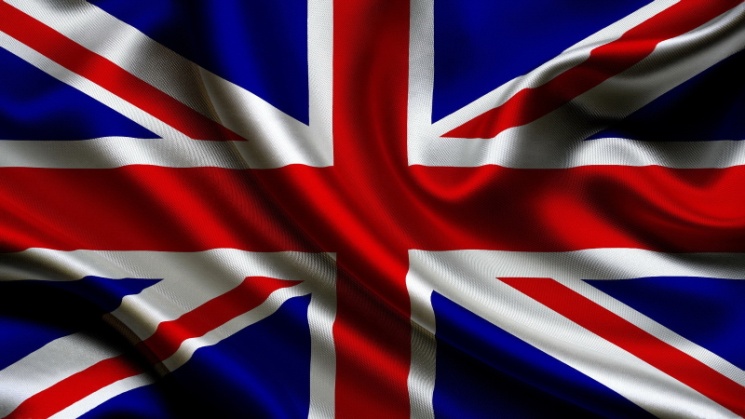 USA
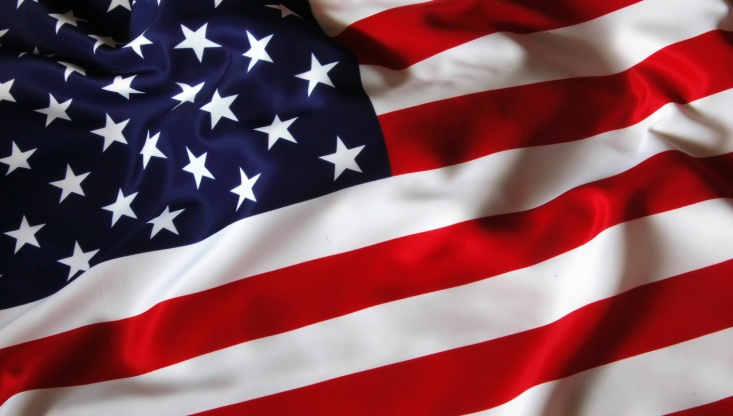 Australia
New Zealand
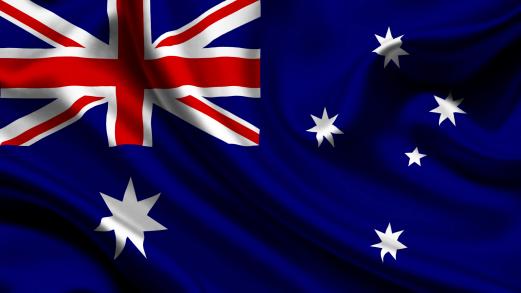 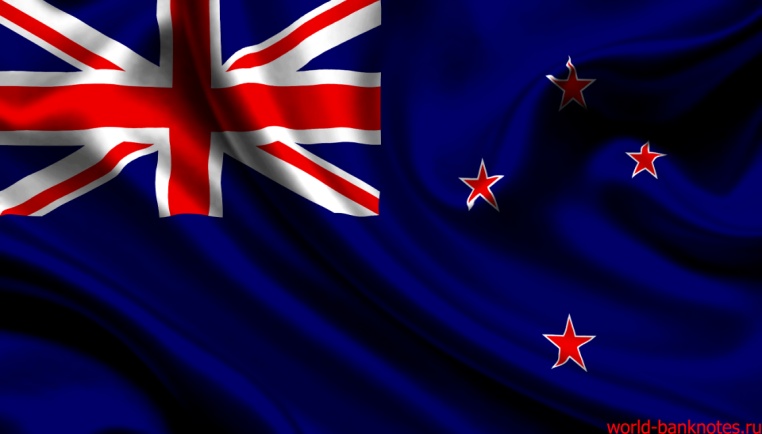 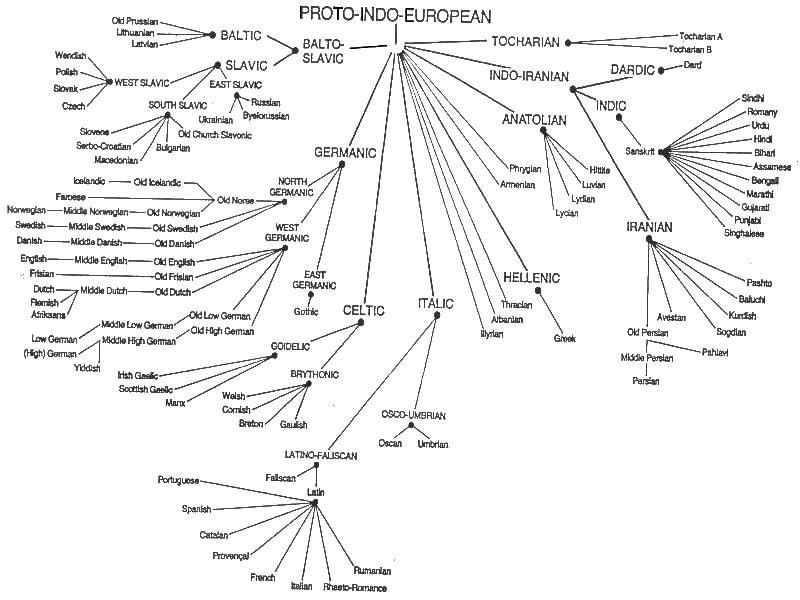 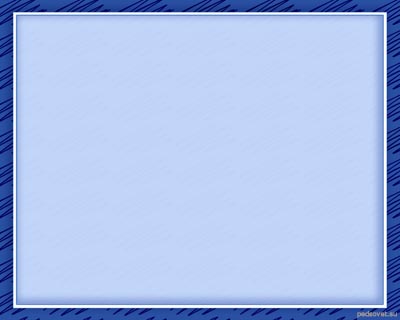 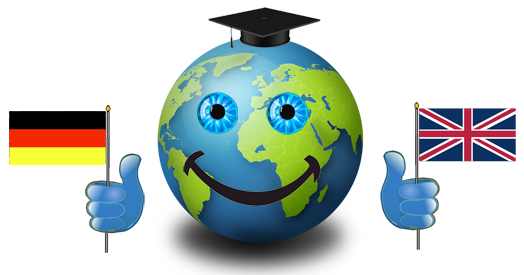 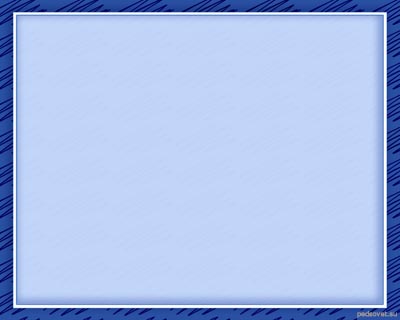 Borrowed words in the English language:
Anglo-Saxons
plaid
Celts
slogan
lancaster
Castra (лагерь)
Latin
manchester
Vikings
streta
street
улицы
vallum
wall
стена
call- вызов, cast - бросать, die- умирать, take- брать, ugly- безобразный, ill - больно, they- они, their - их
vinum
wine
вино
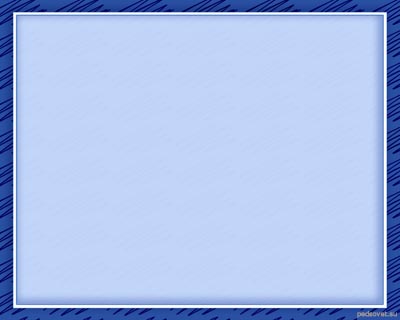 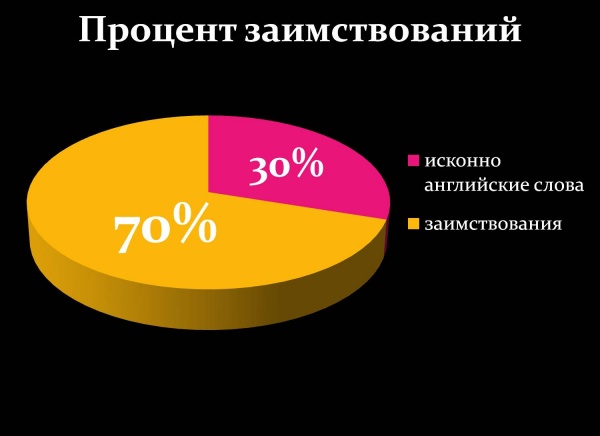 The percentage of loans
Originally the English word
Drawing
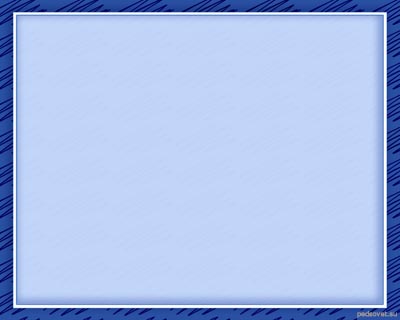 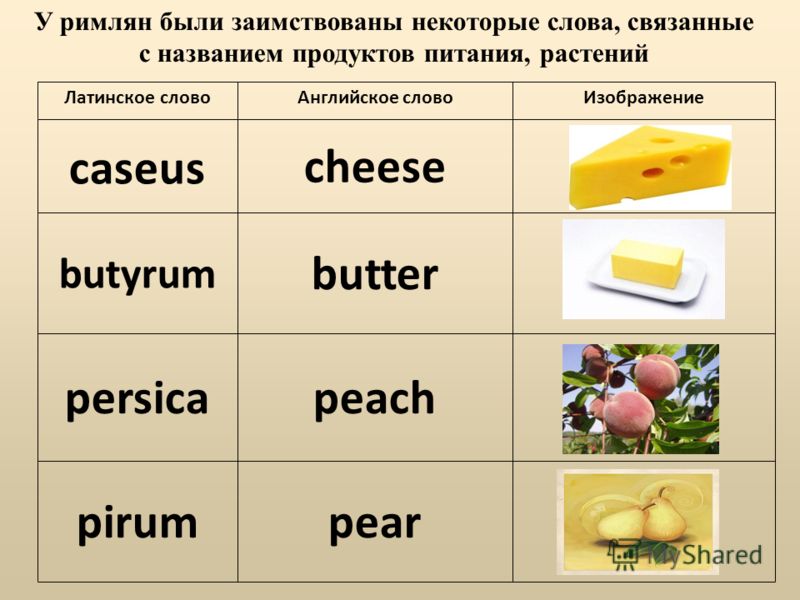 Borrowing from the Romans
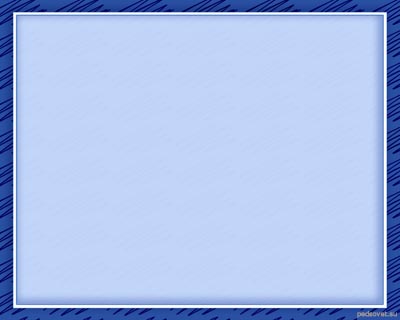 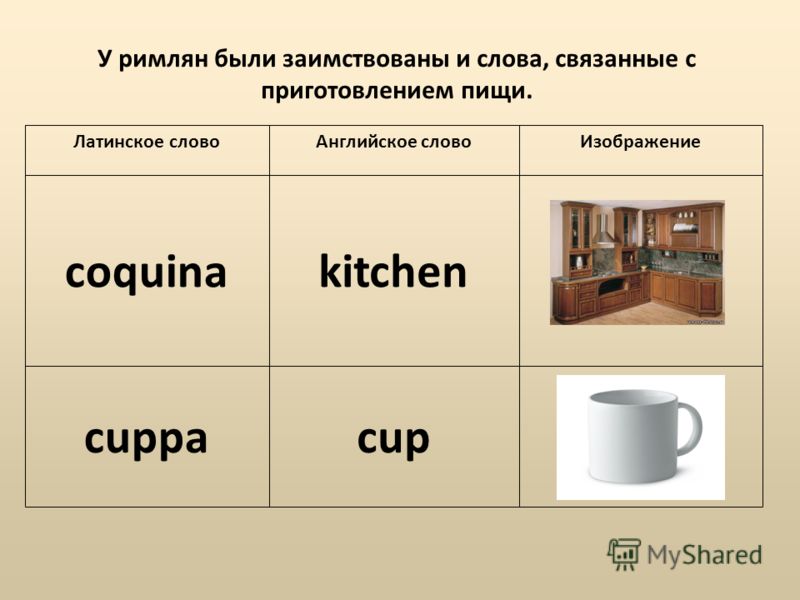 Borrowing from the Romans
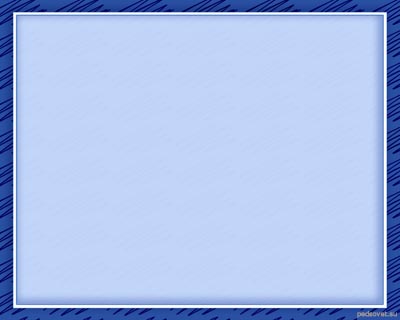 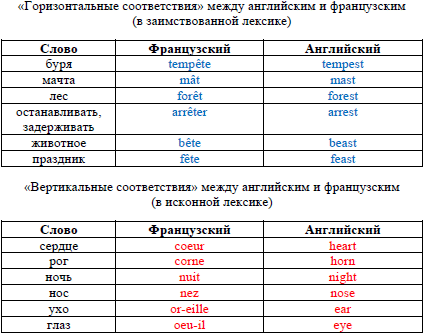 "Horizontal matching" between English and French (borrowings in vocabulary)
"Horizontal matching" between English and French (borrowings in vocabulary)
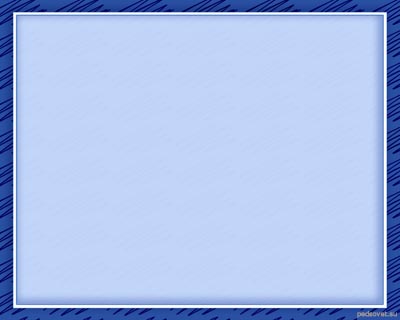 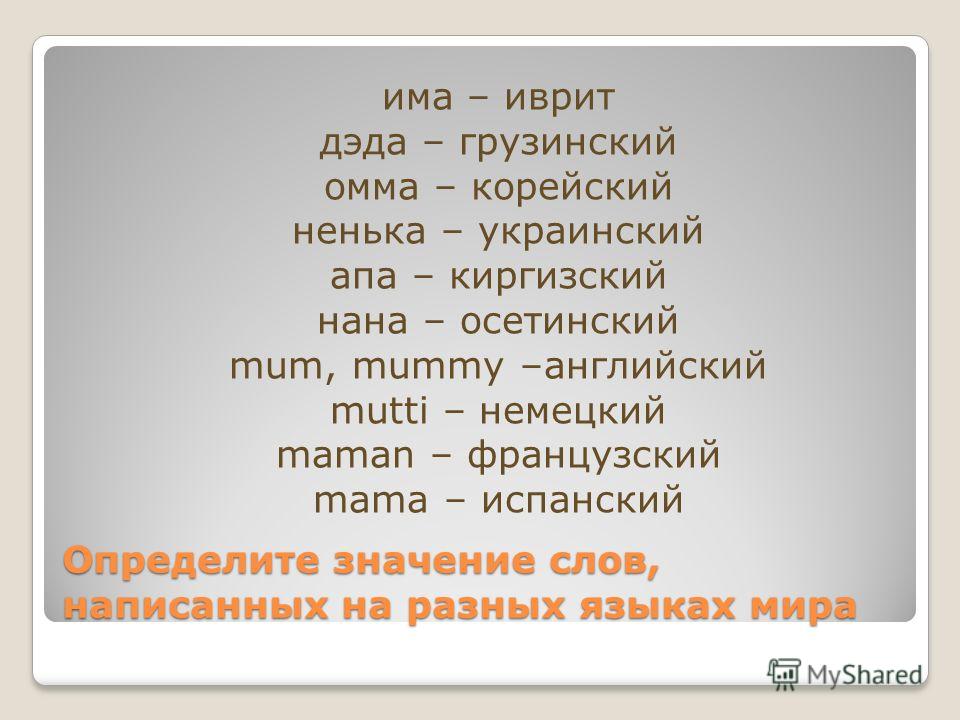 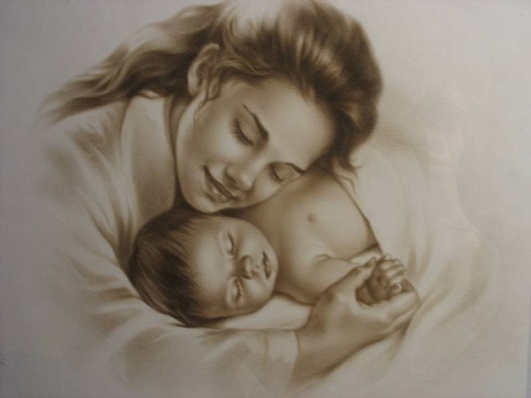 The word mother in different languages